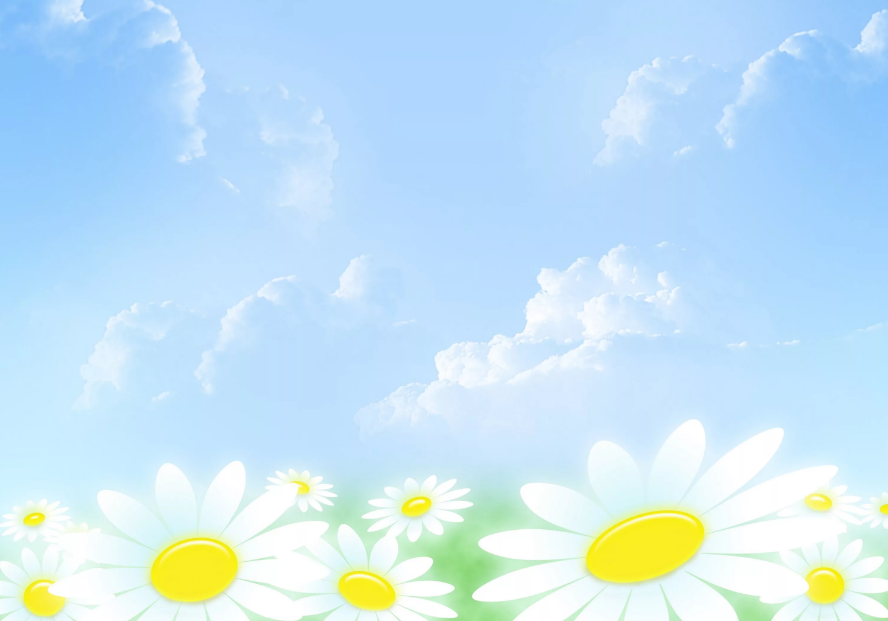 Мой выбор!
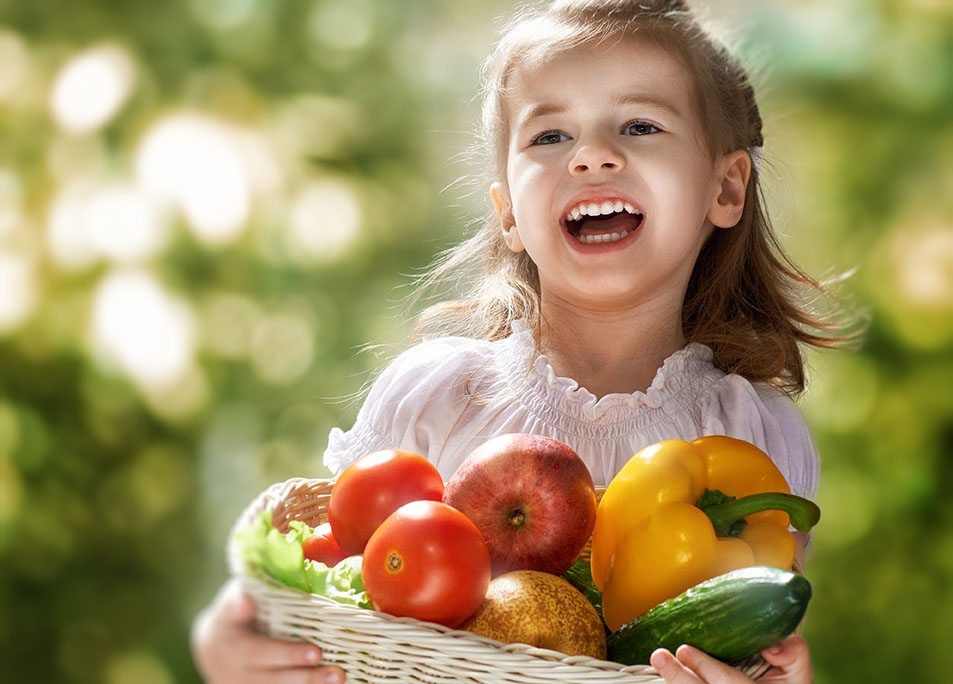 Подготовила : учитель
Антоненко А.А.
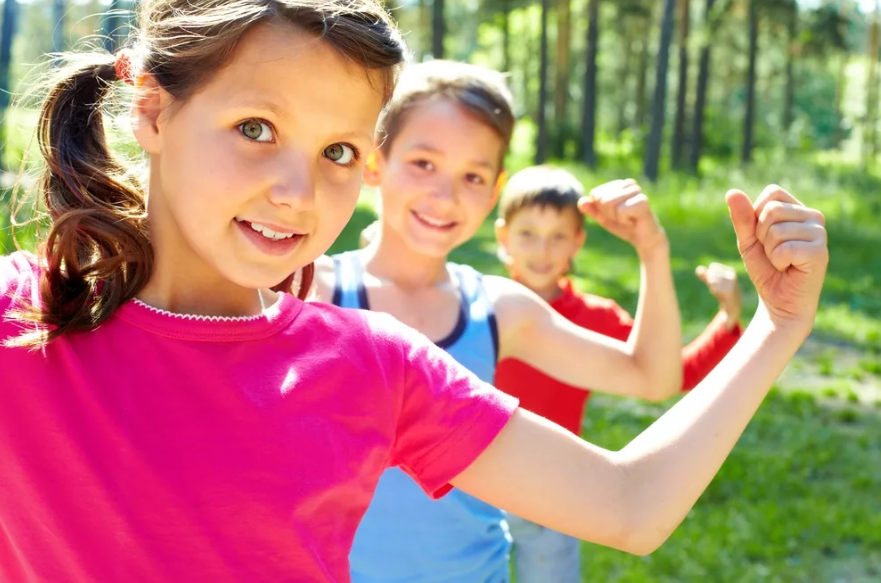 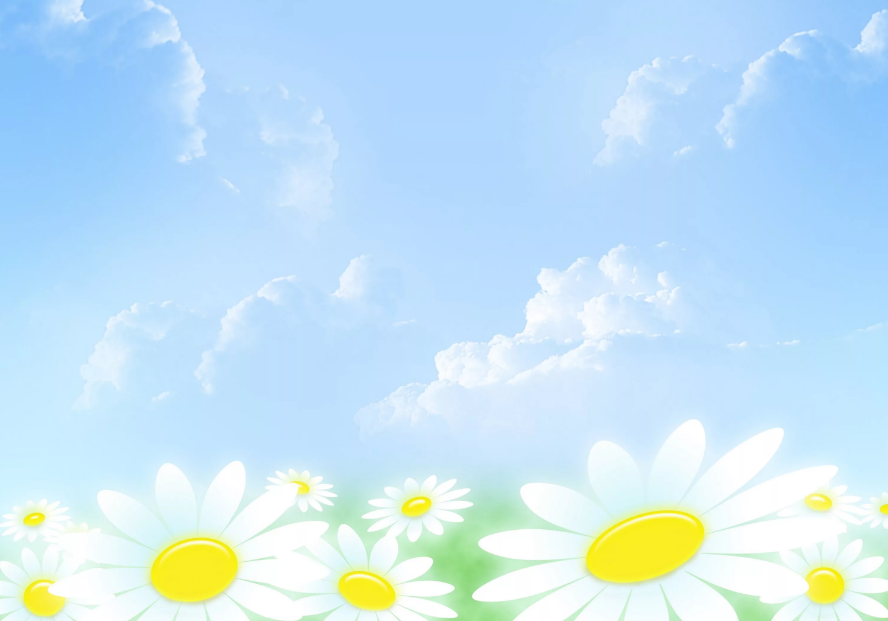 «Я здоровье берегу –сам себе я помогу»
Я УМЕЮ ДУМАТЬ,

Я УМЕЮ РАССУЖДАТЬ,

ЧТО ПОЛЕЗНО ДЛЯ ЗДОРОВЬЯ,

ТО И БУДУ ВЫБИРАТЬ!
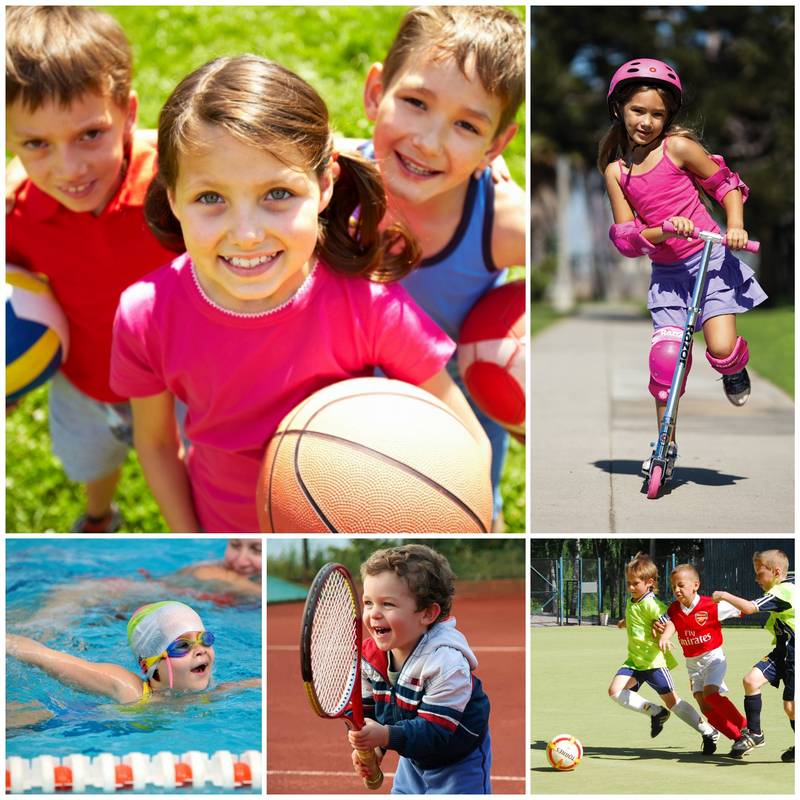 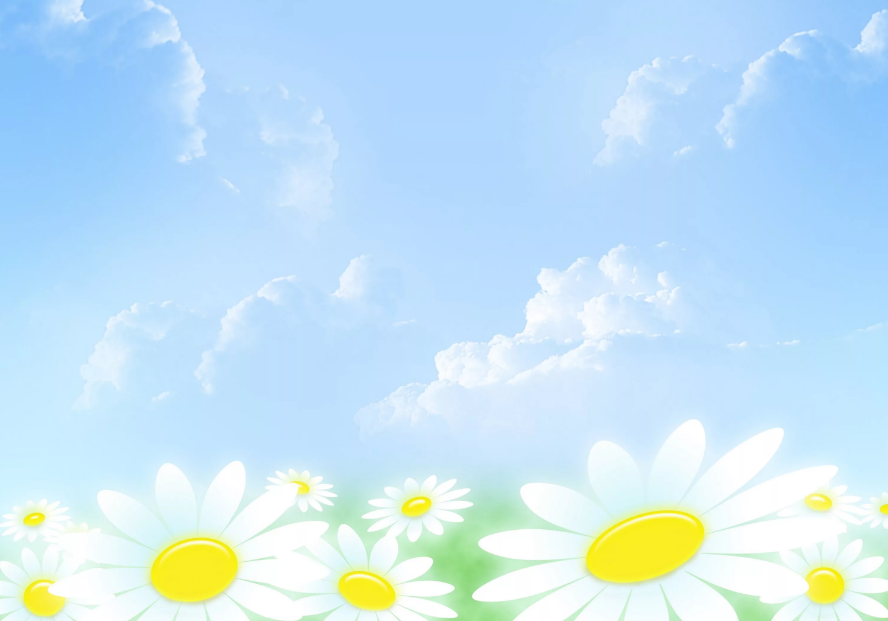 Главные факторы здоровья:
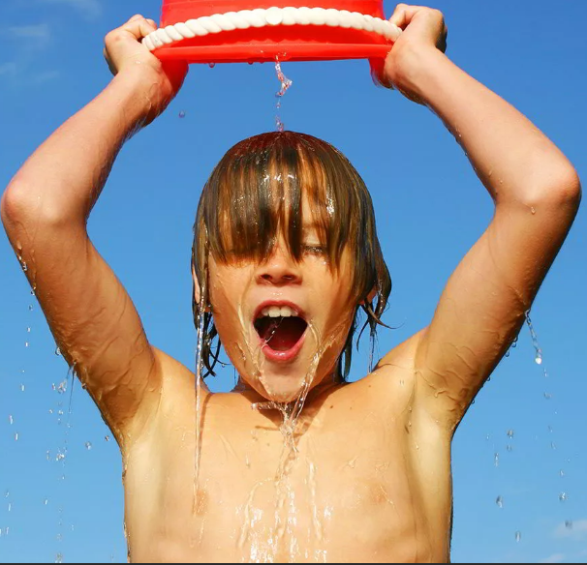 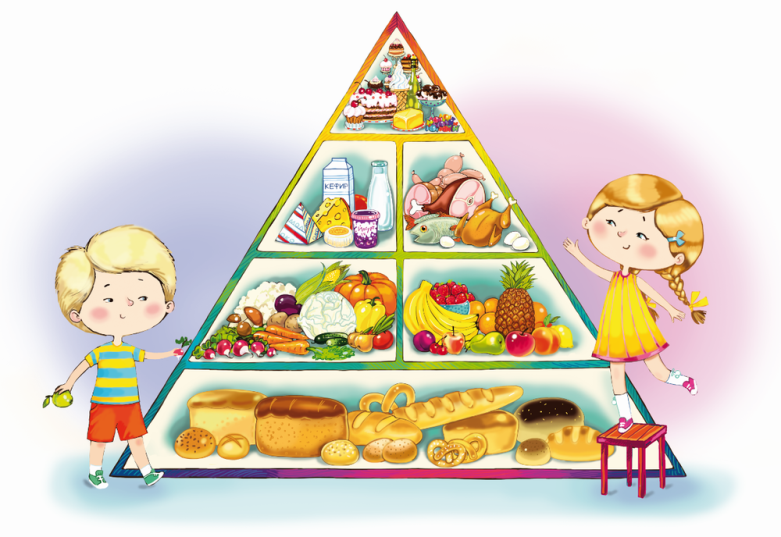 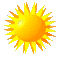 движение;
питание;
режим;
закаливание.
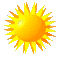 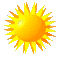 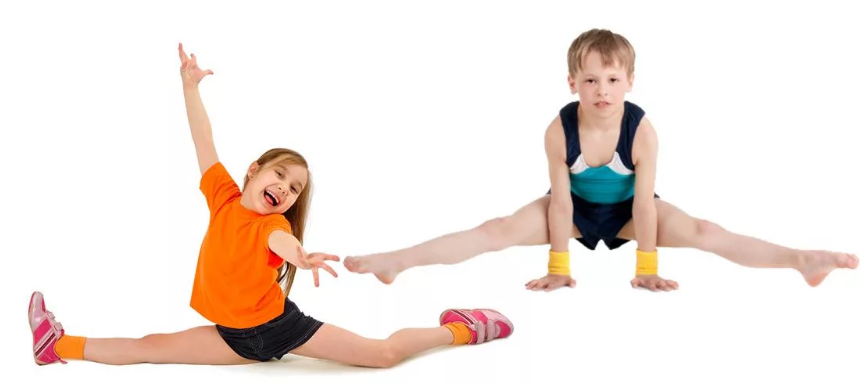 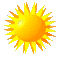 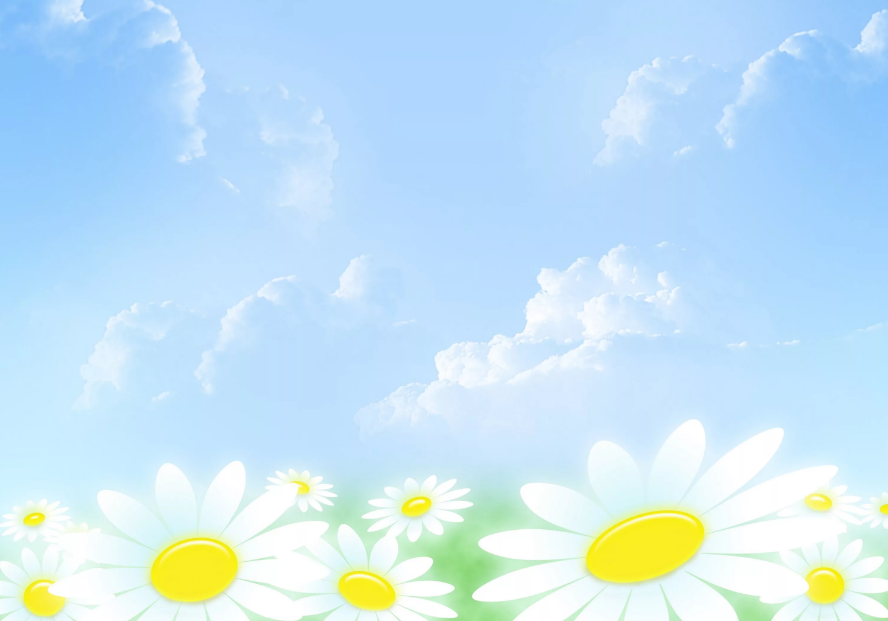 У природы есть закон – счастлив будет только тот, кто здоровье сбережет. Прочь гони-ка все хворобы! Поучись-ка быть  здоровым!
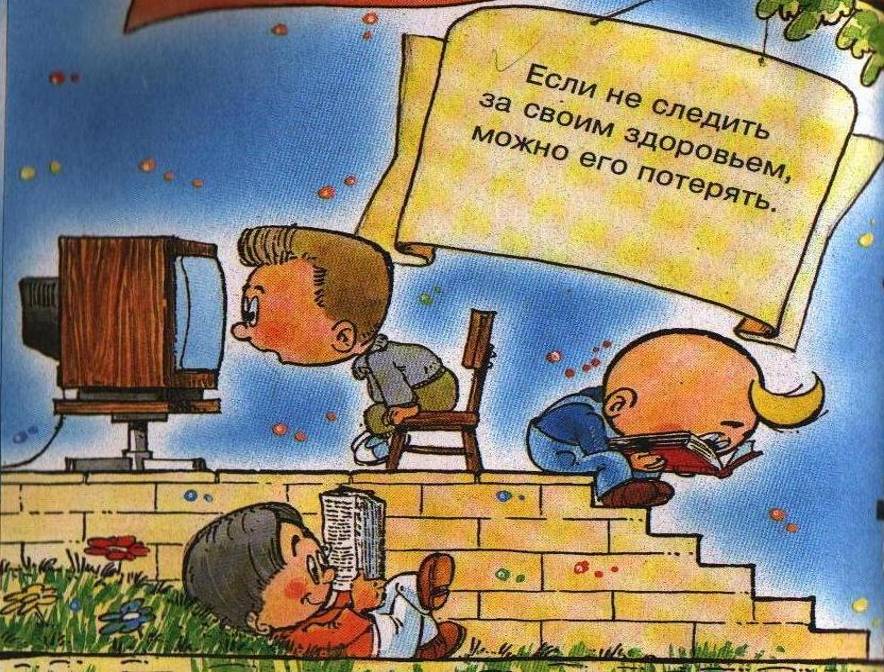 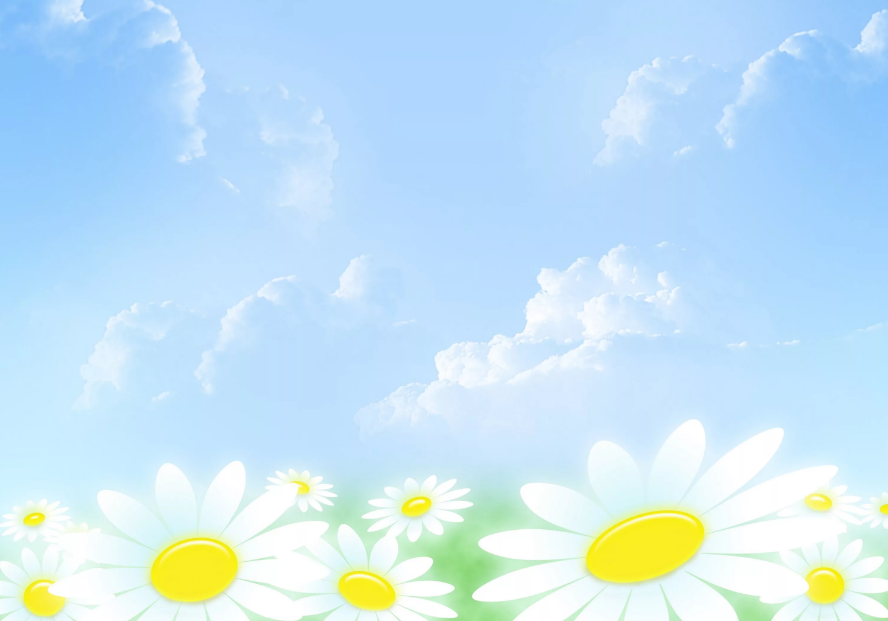 «Не сутулься!»«Сиди прямо!»
При правильной осанке легче работать сердцу, легким, желудку, селезенке и другим важным органам.
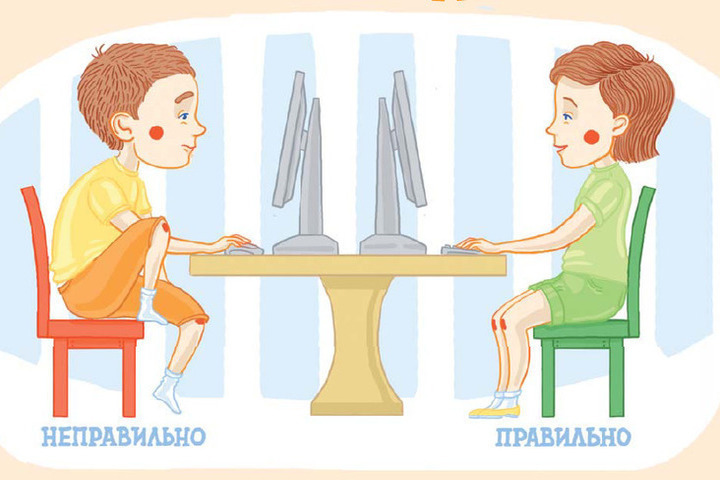 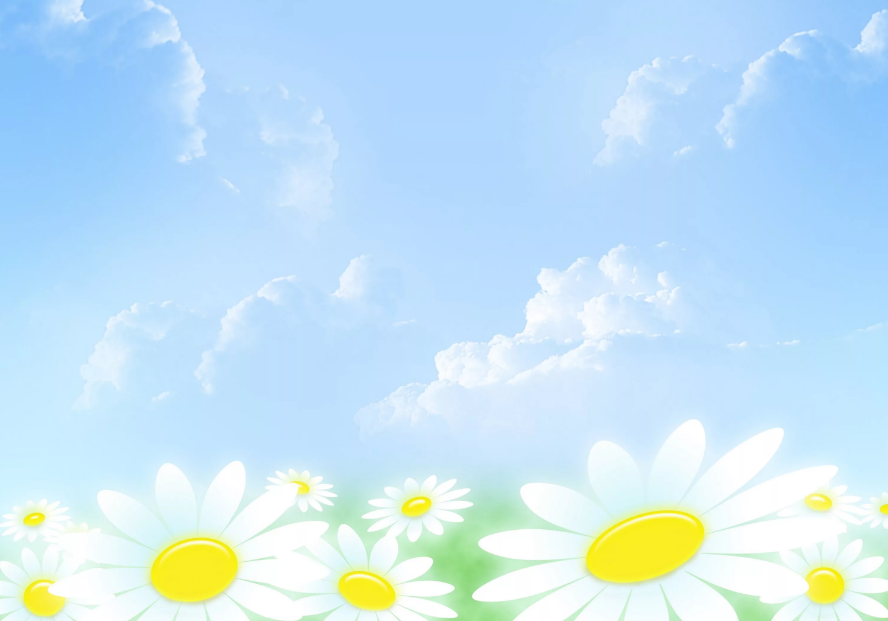 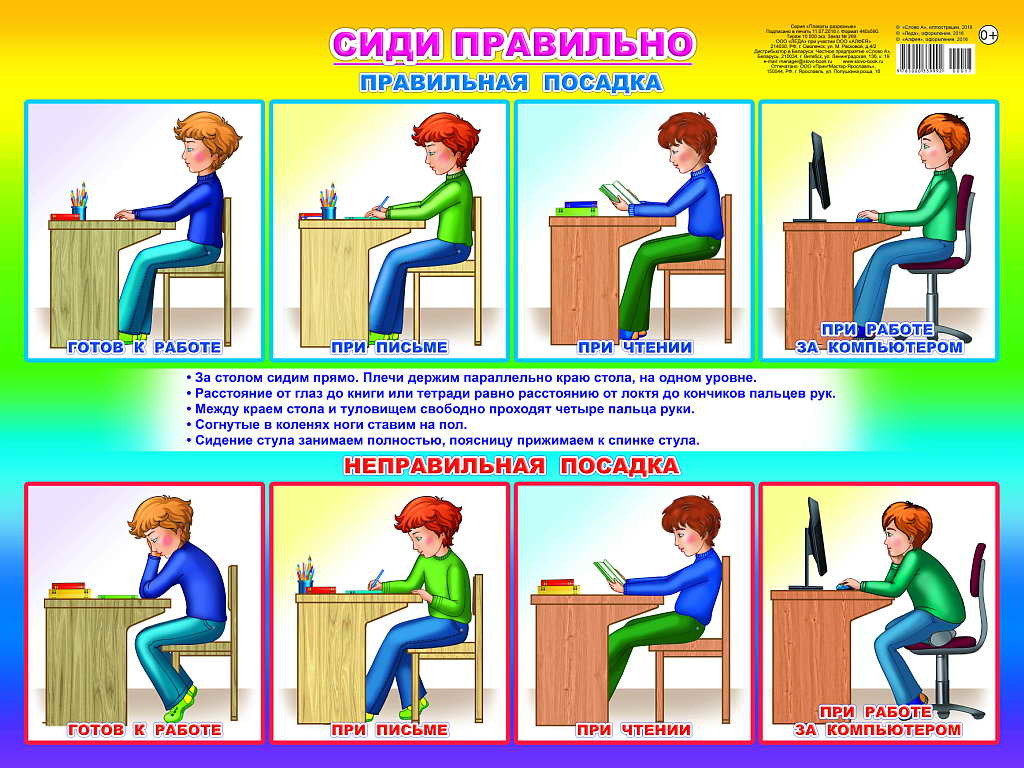 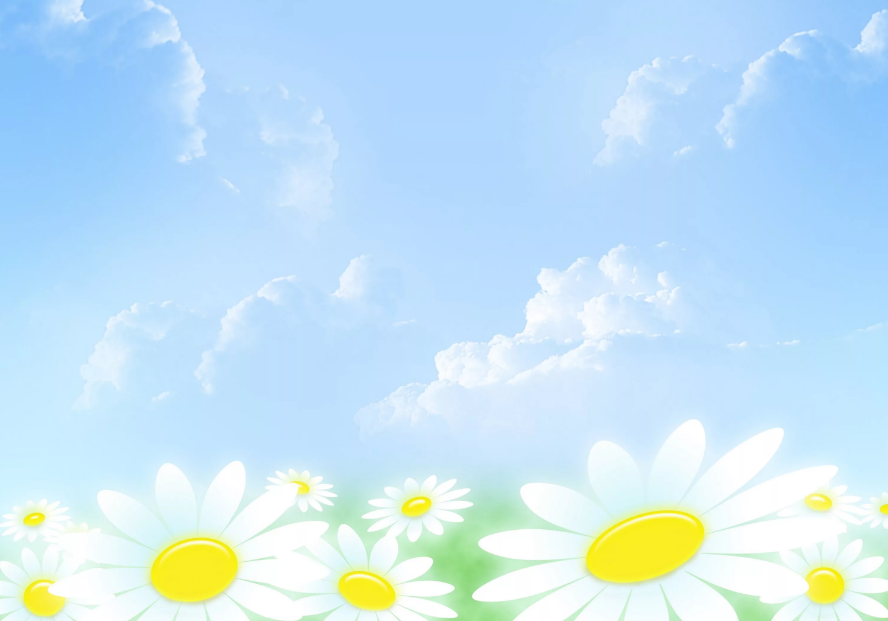 Режим, одно из главных слагаемых здорового образа жизни
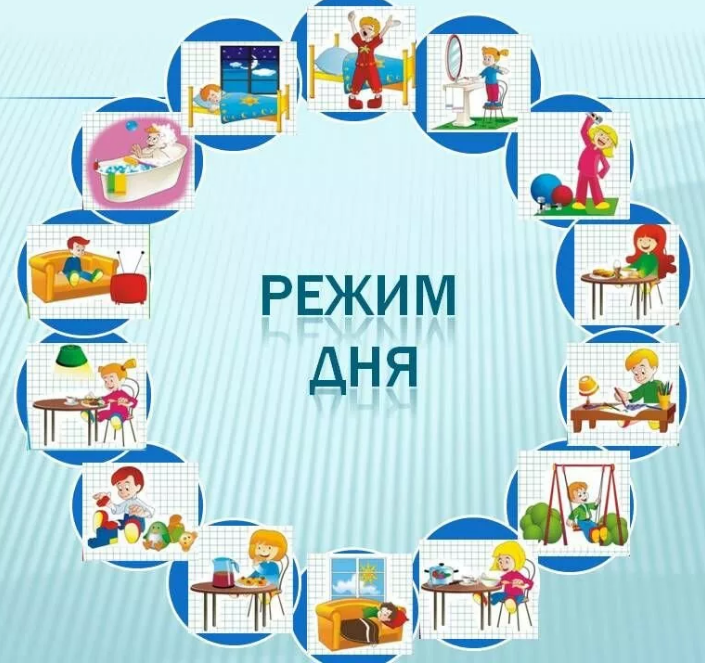 Режим дня – это правильное
 распределение времени
 на основные жизненные 
 потребности человека.
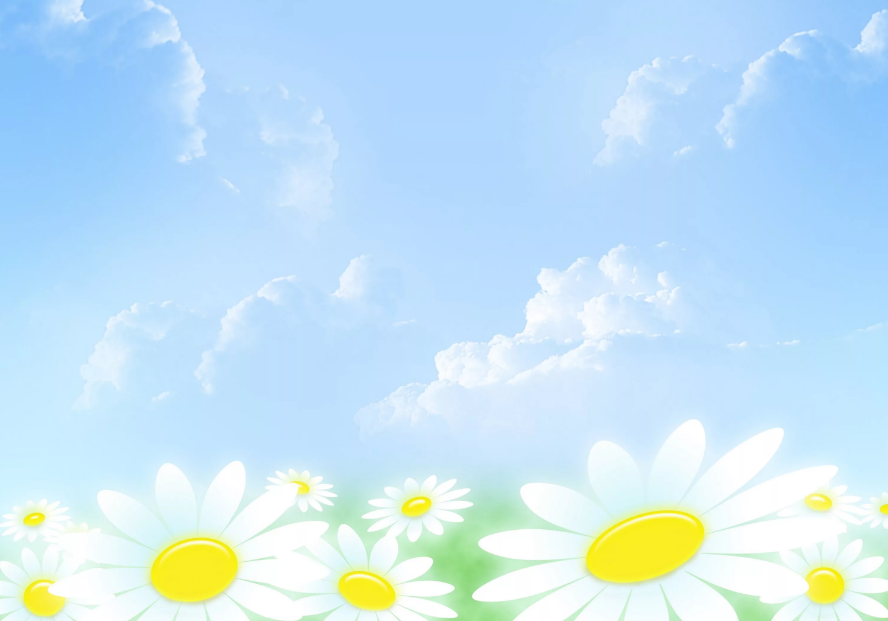 РЕКОМЕНДАЦИИ
приучи себя просыпаться
и вставать каждый день в
одно и то же время;
выполняй каждый день
утреннюю зарядку;
следи за чистотой тела, 
волос, ногтей и полостью 
рта;
старайся есть в одно и 
то же время.
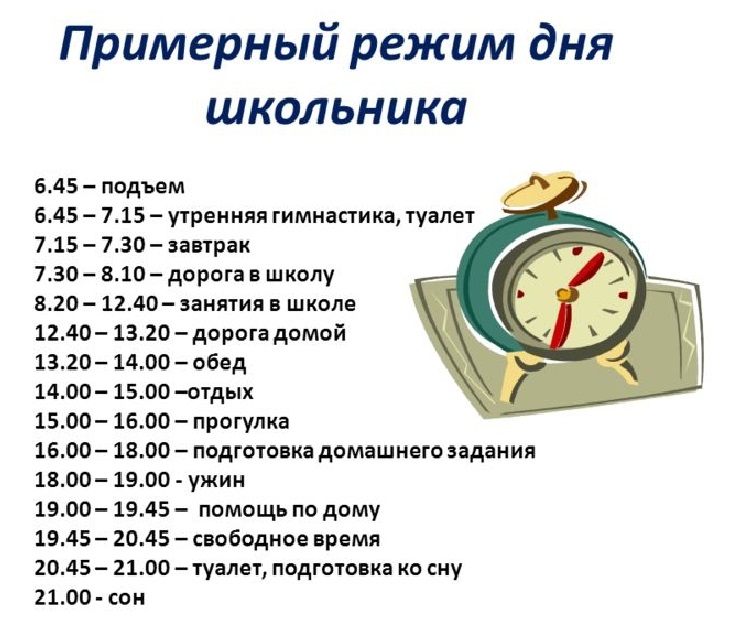 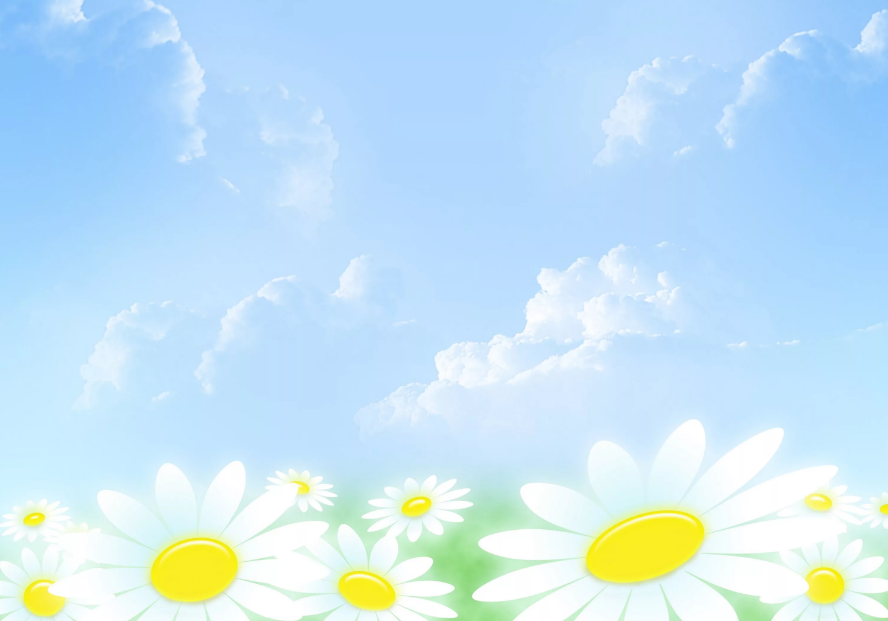 Если хочешь быть здоров – закаляйся!
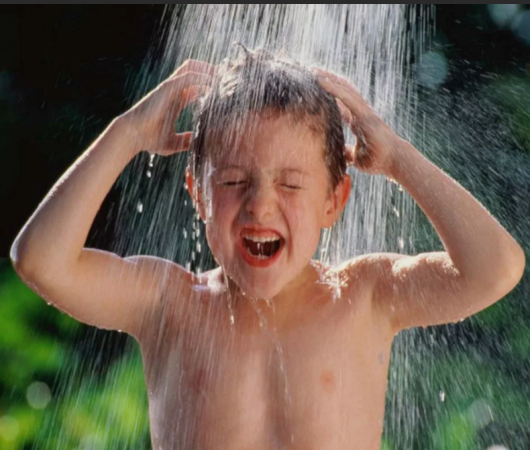 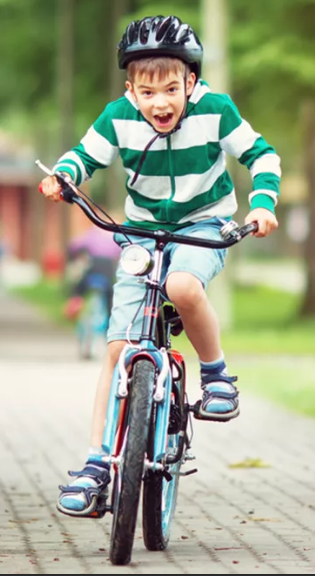 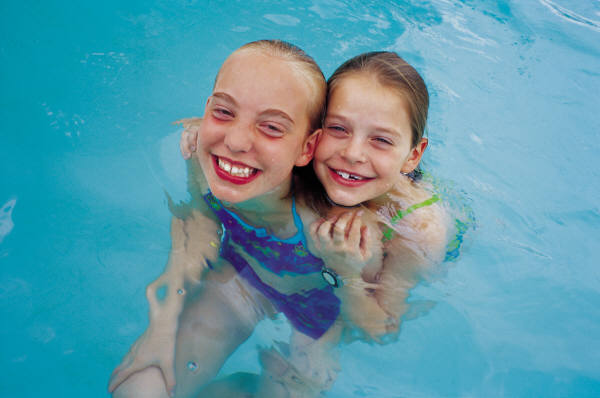 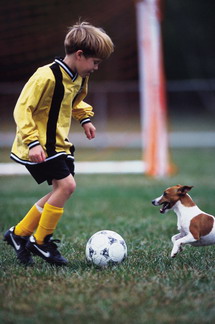 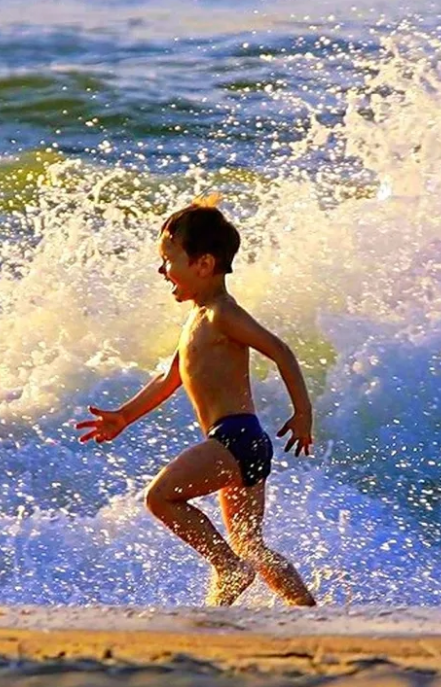 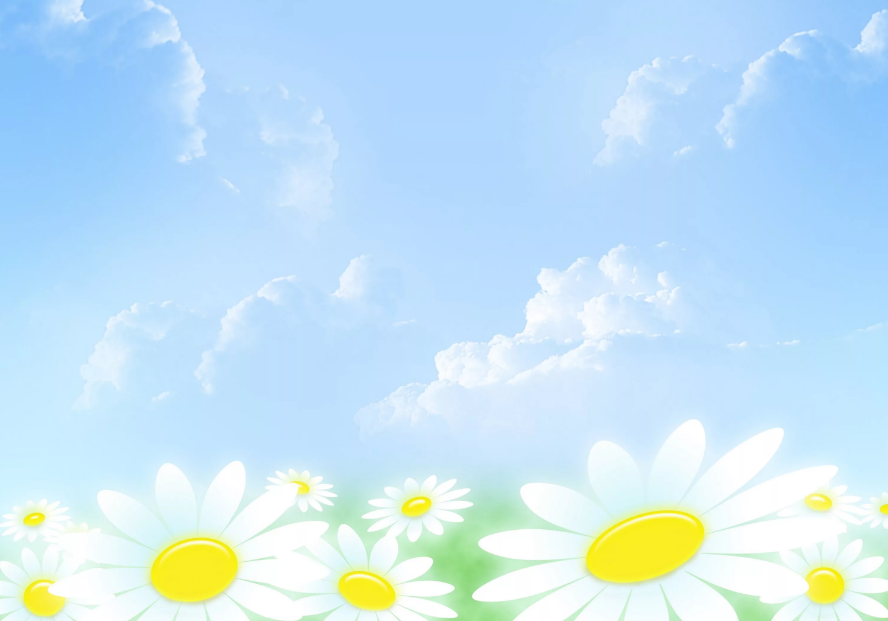 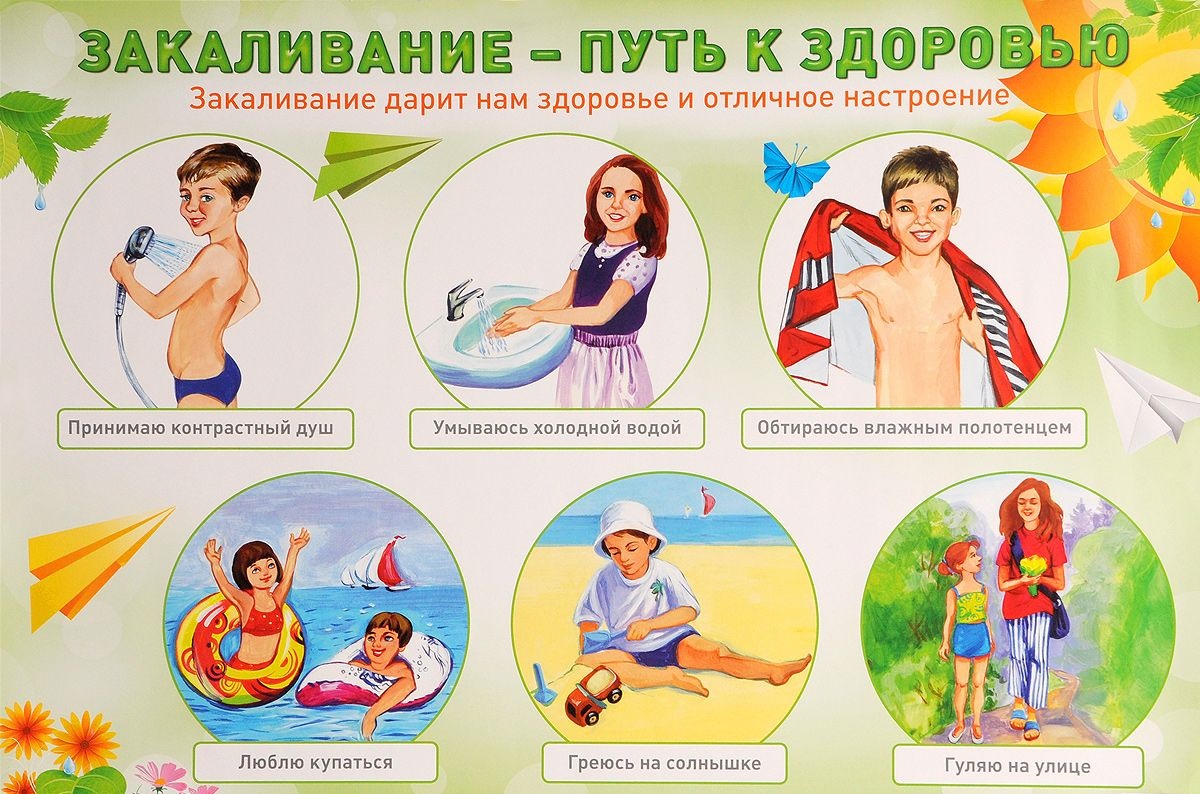 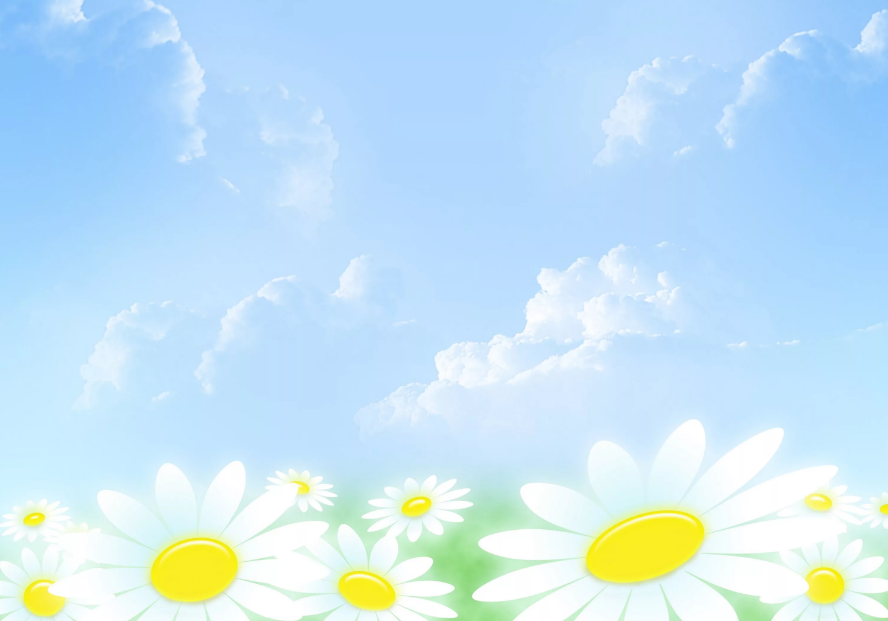 Здоровье – путь к победе! Это мой выбор!
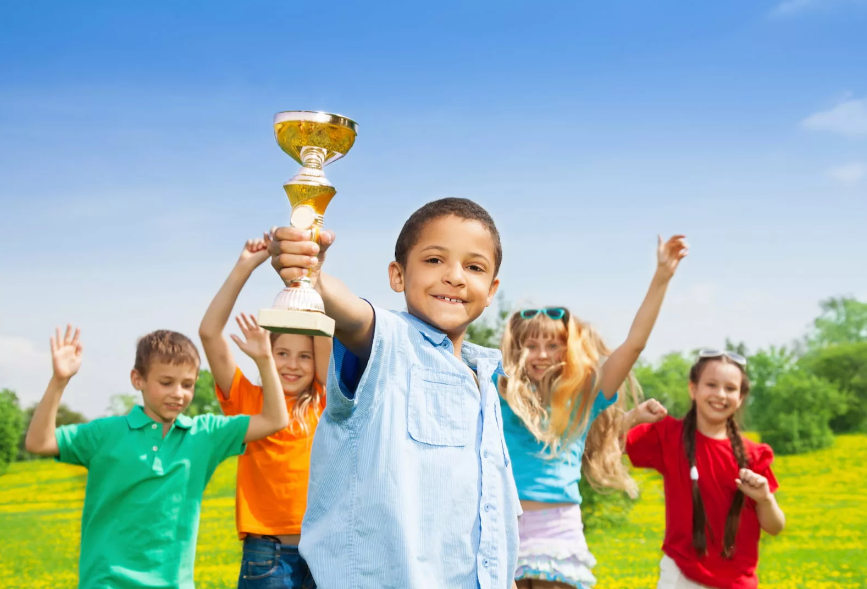